Angels From The Realms Of Glory
REGENT SQUARE
8.7.8.7.4.7
4/4
C/G - SOL

Verses: 4/Chorus
PDHymns.com
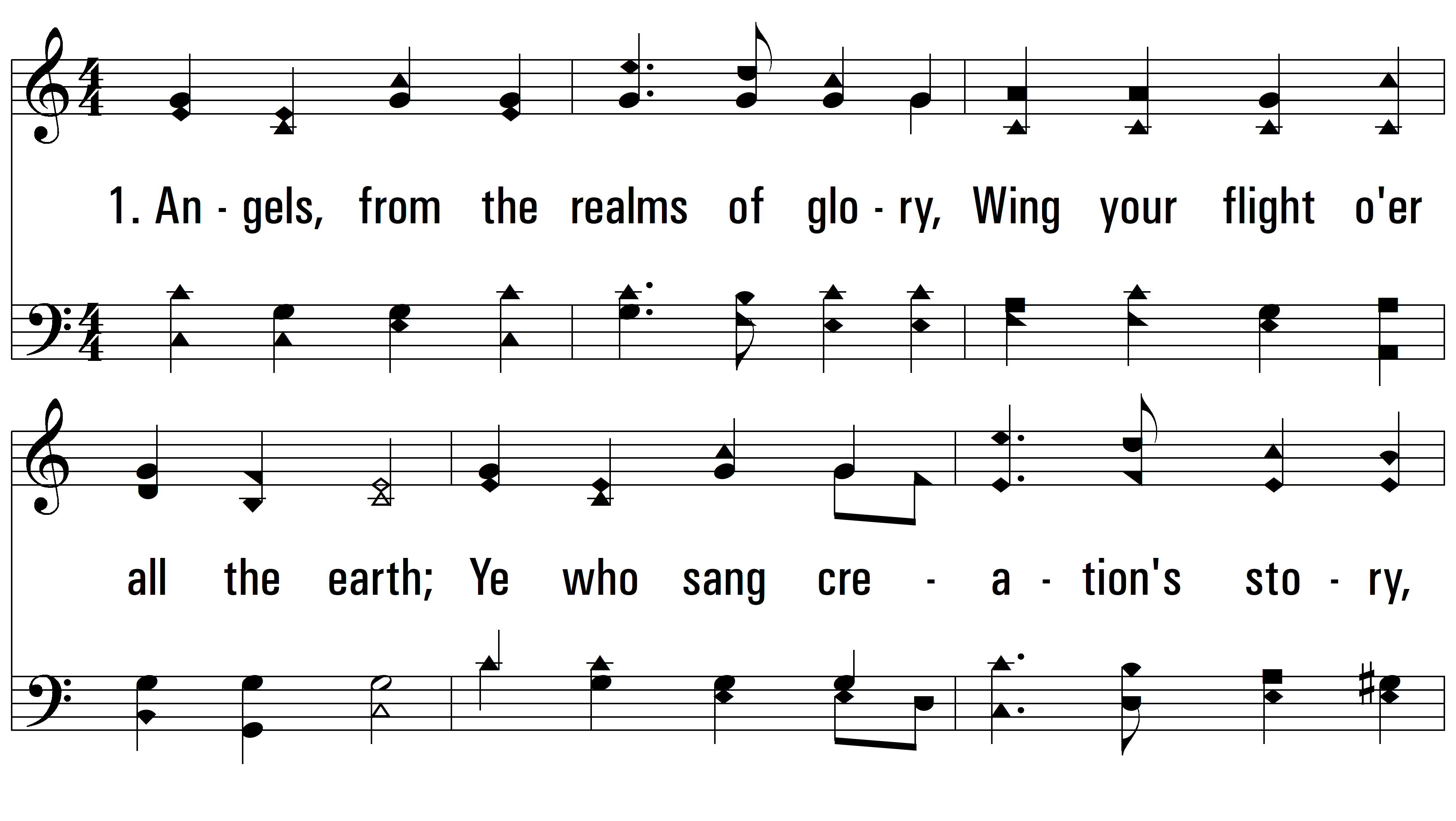 vs. 1 ~ Angels From The Realms Of Glory
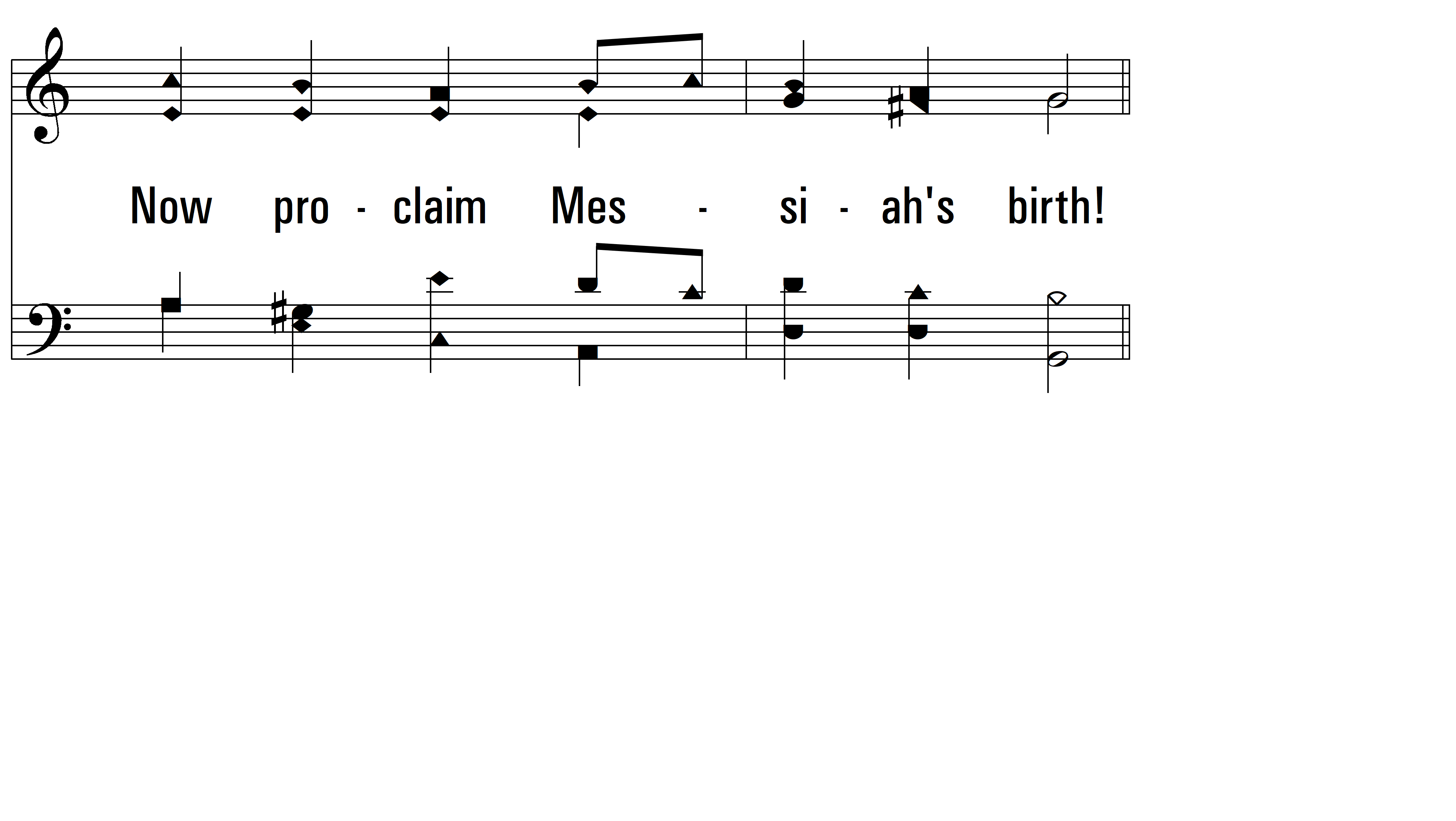 vs. 1
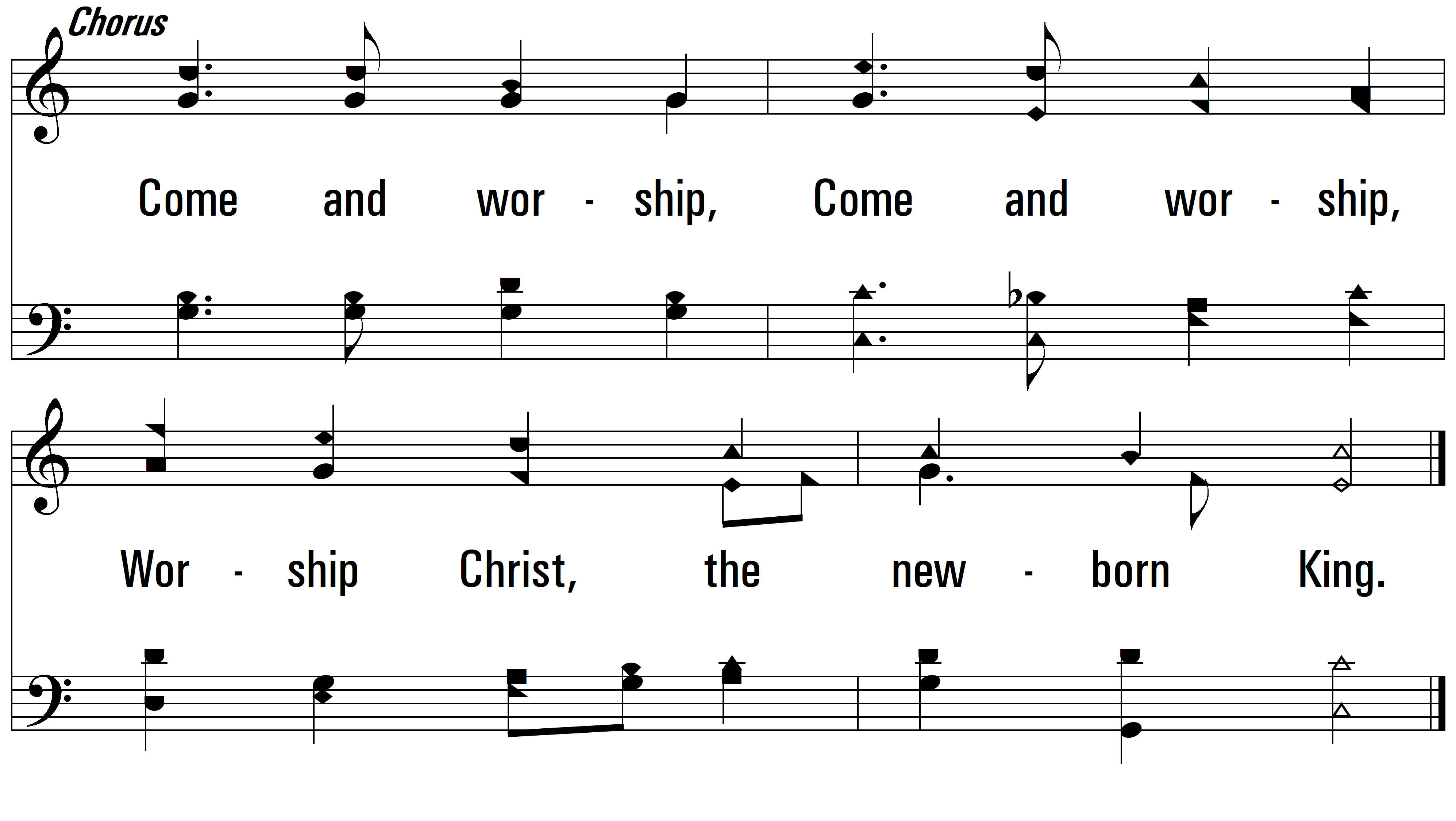 vs. 1
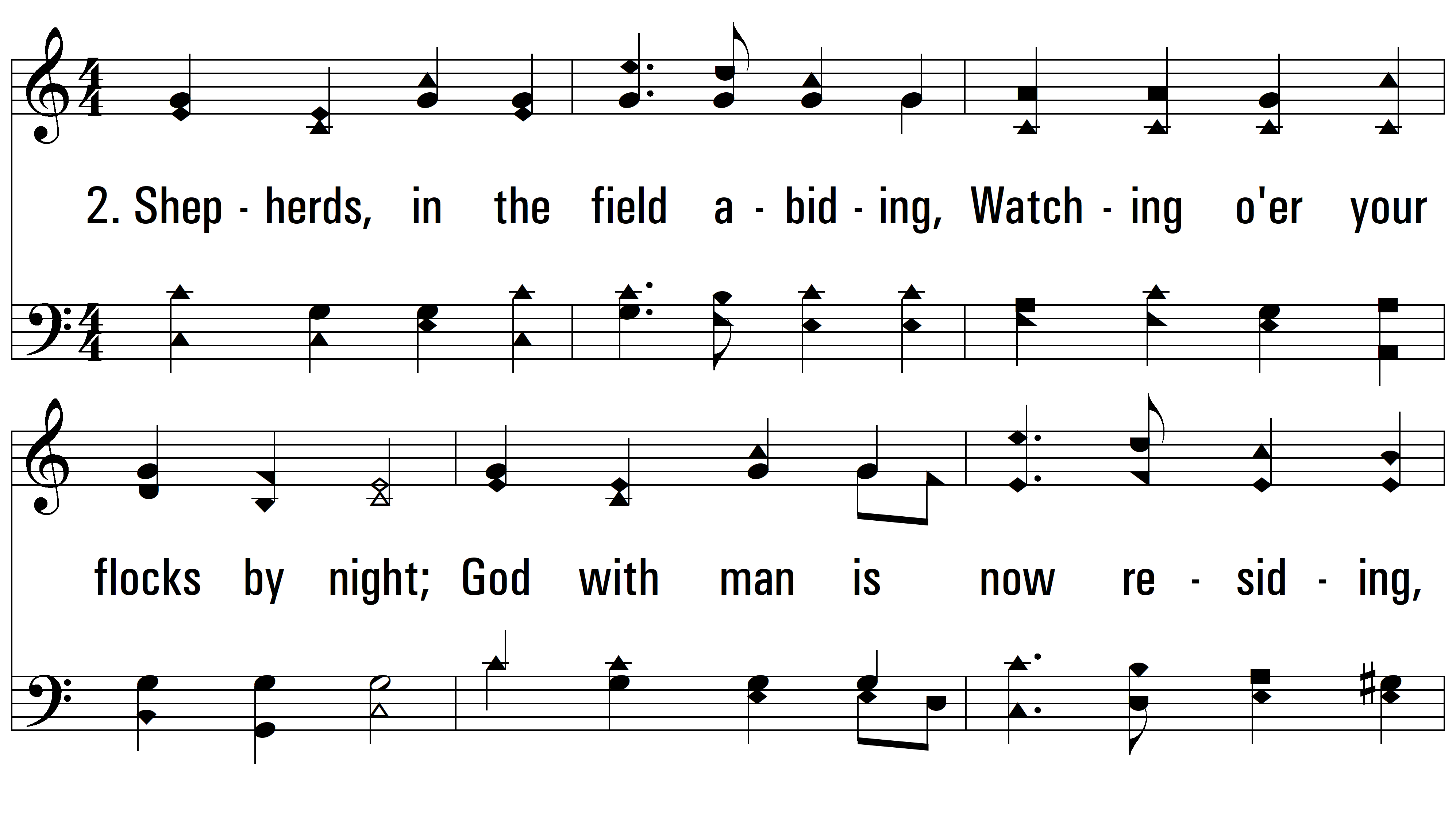 vs. 2 ~ Angels From The Realms Of Glory
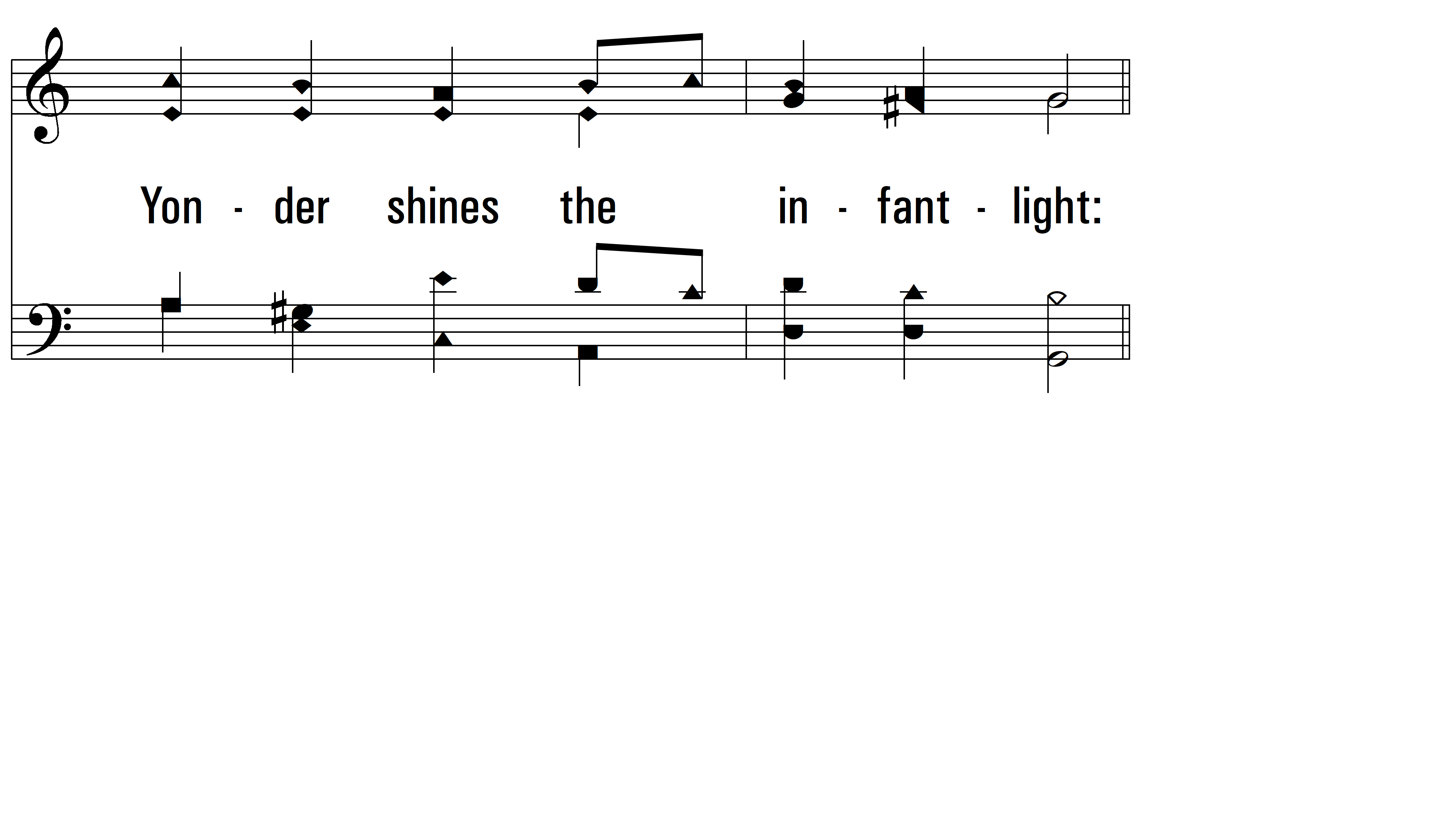 vs. 2
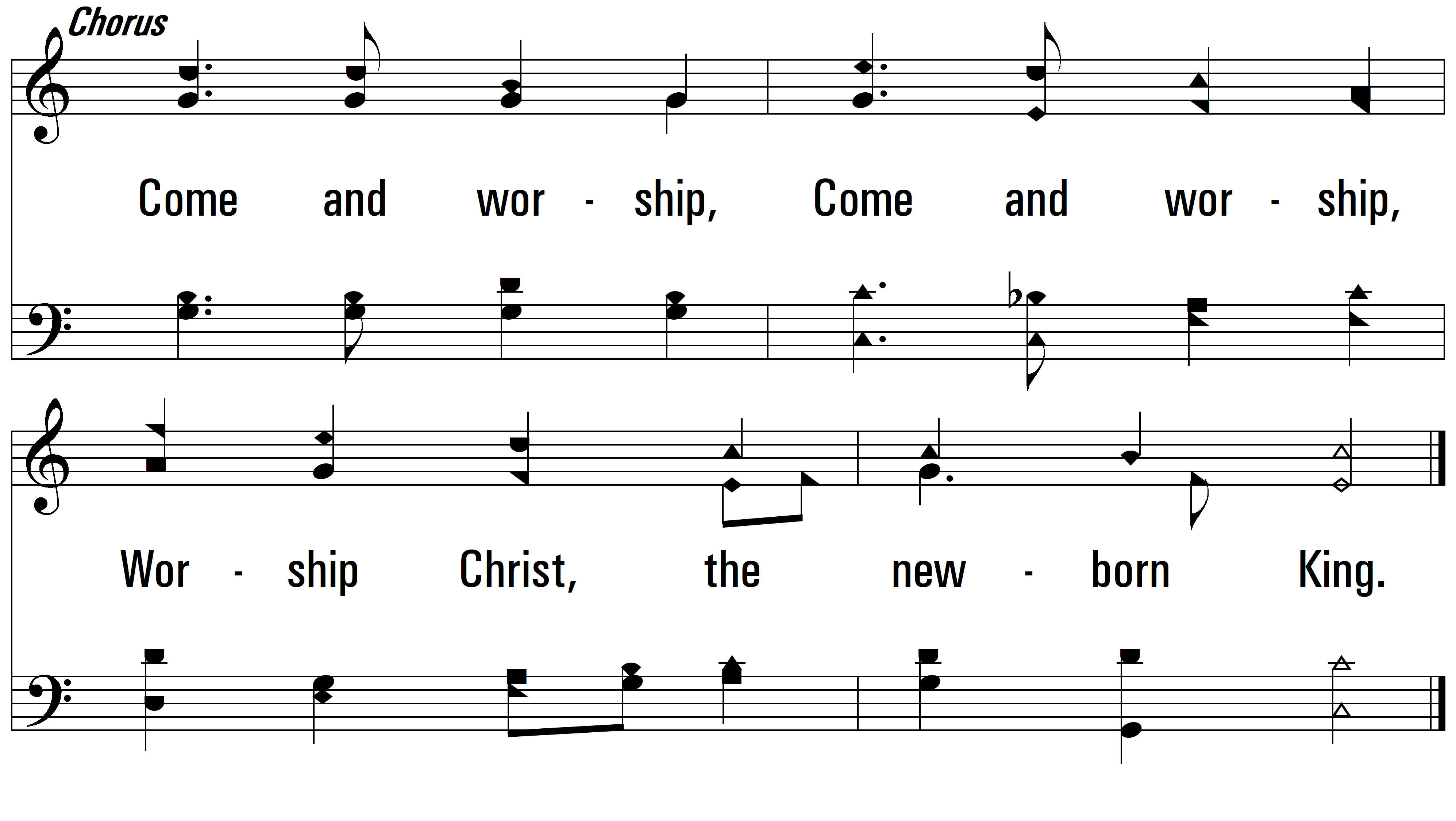 vs. 2
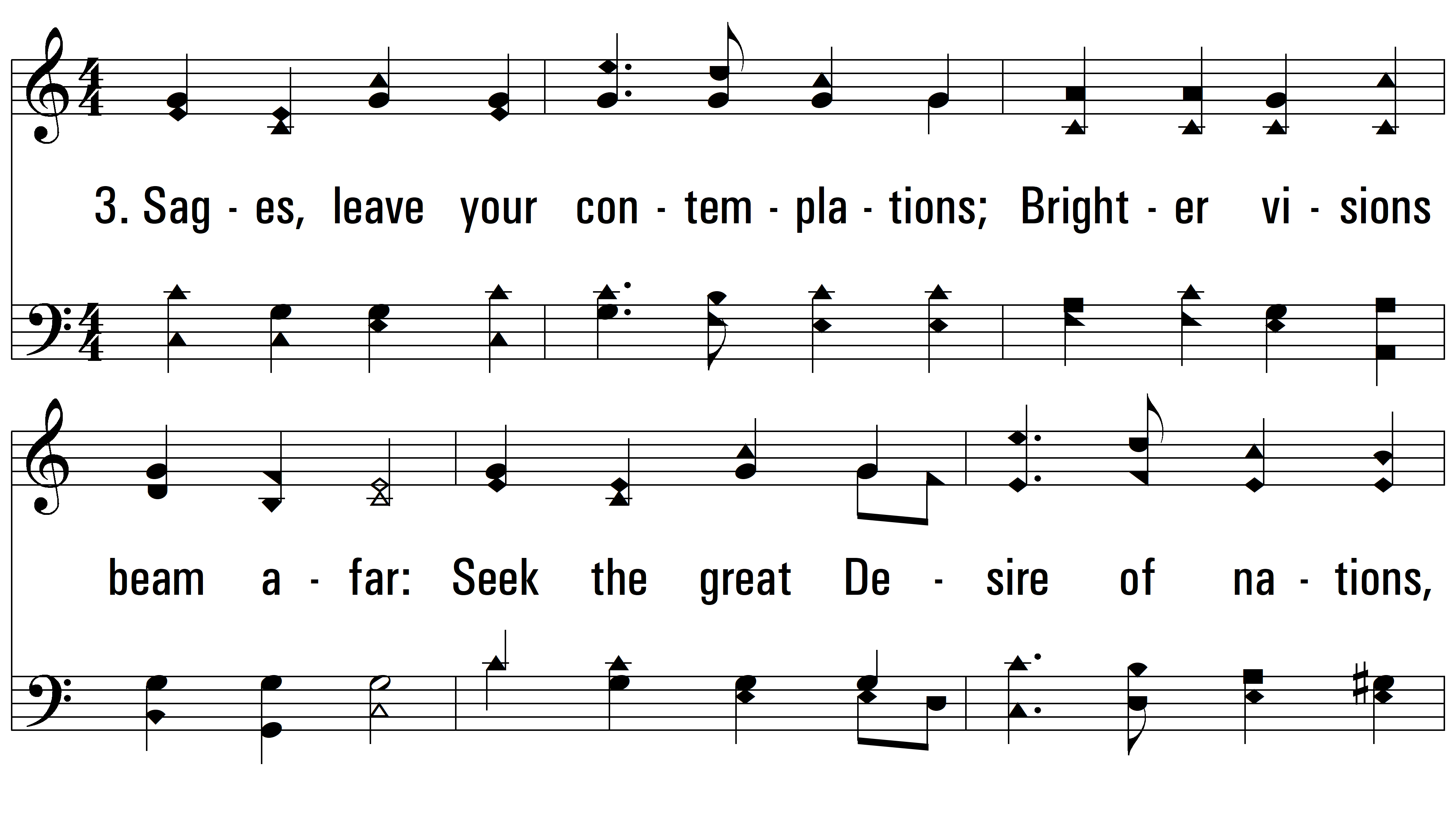 vs. 3 ~ Angels From The Realms Of Glory
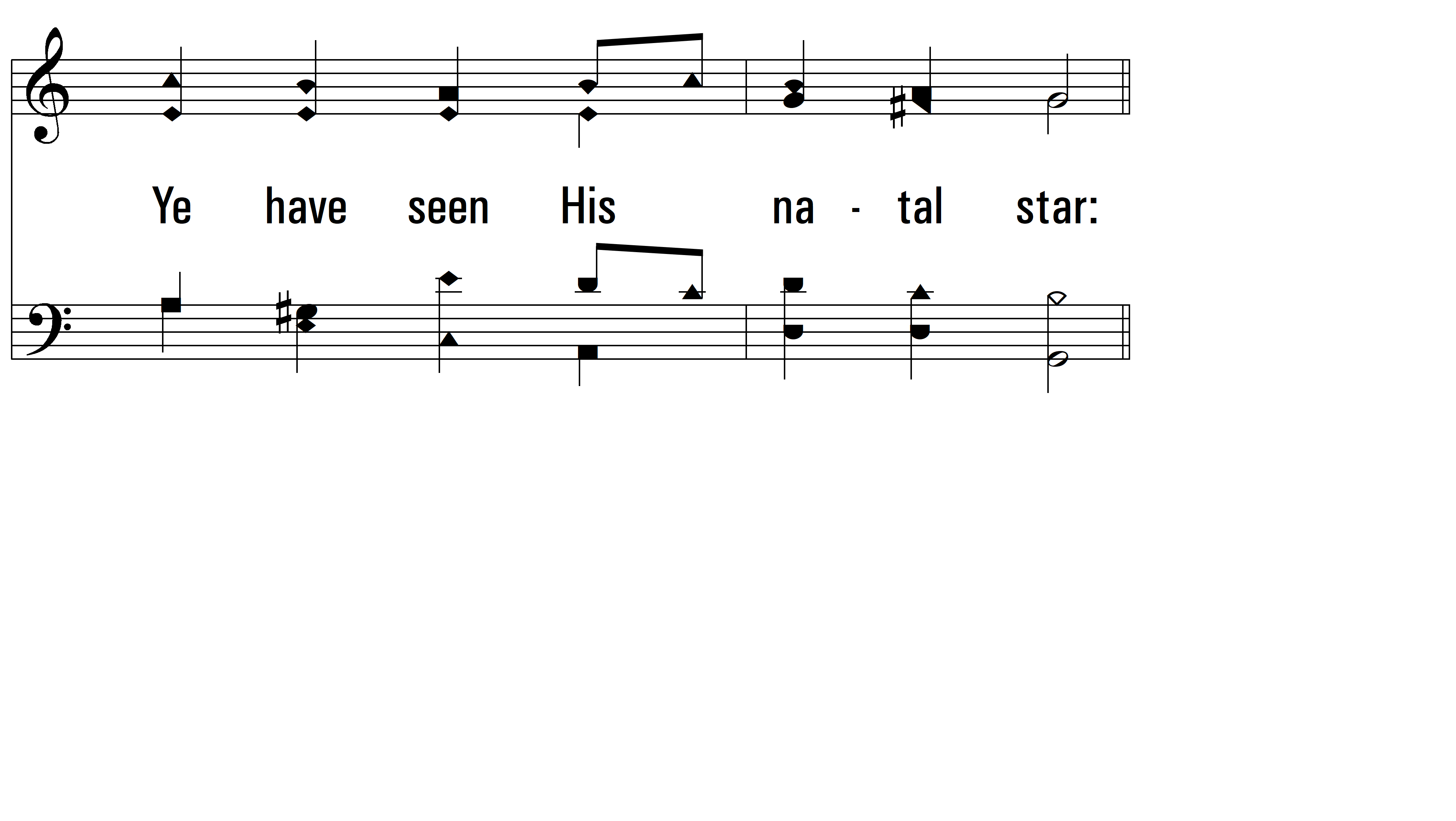 vs. 3
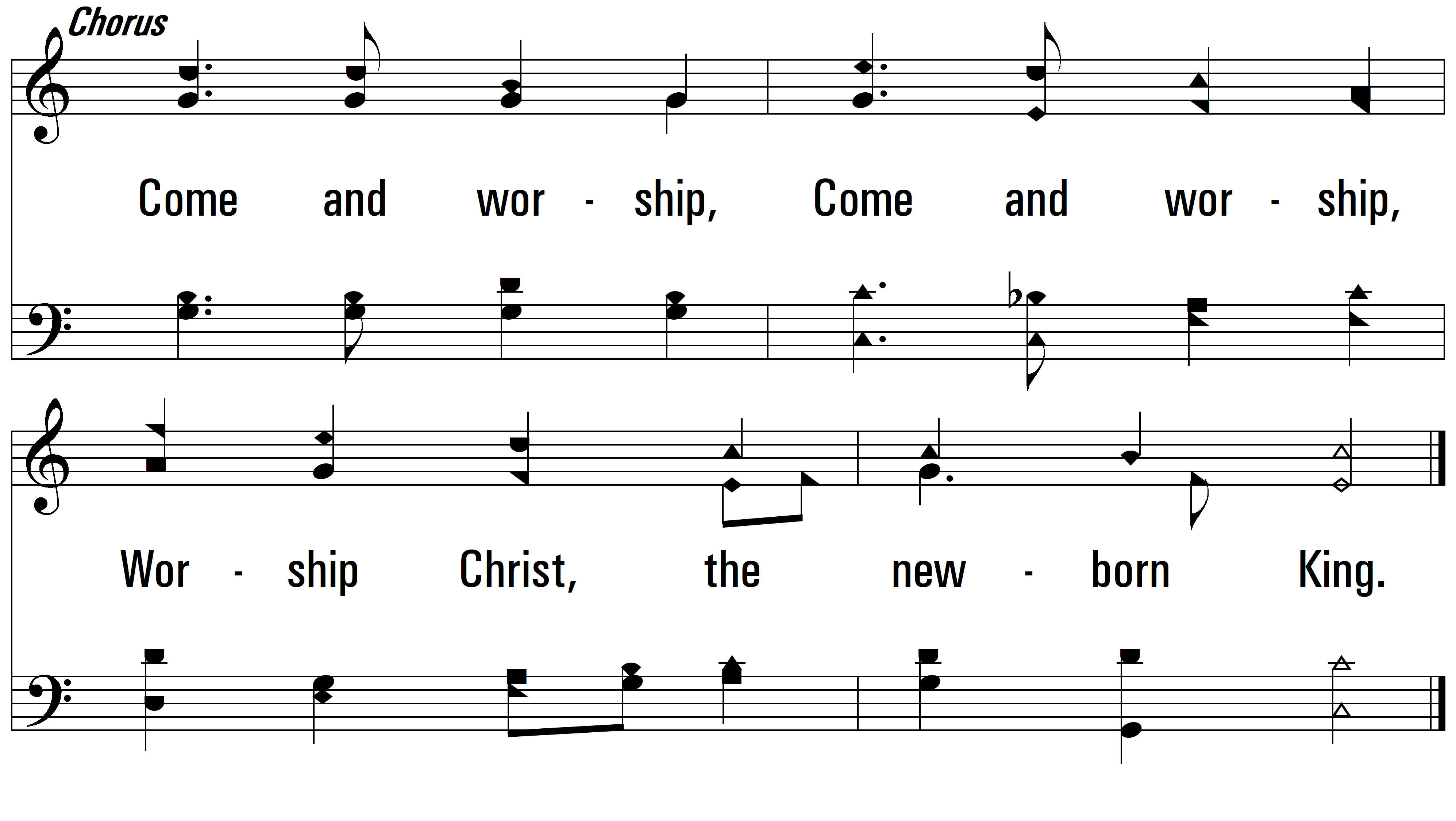 vs. 3
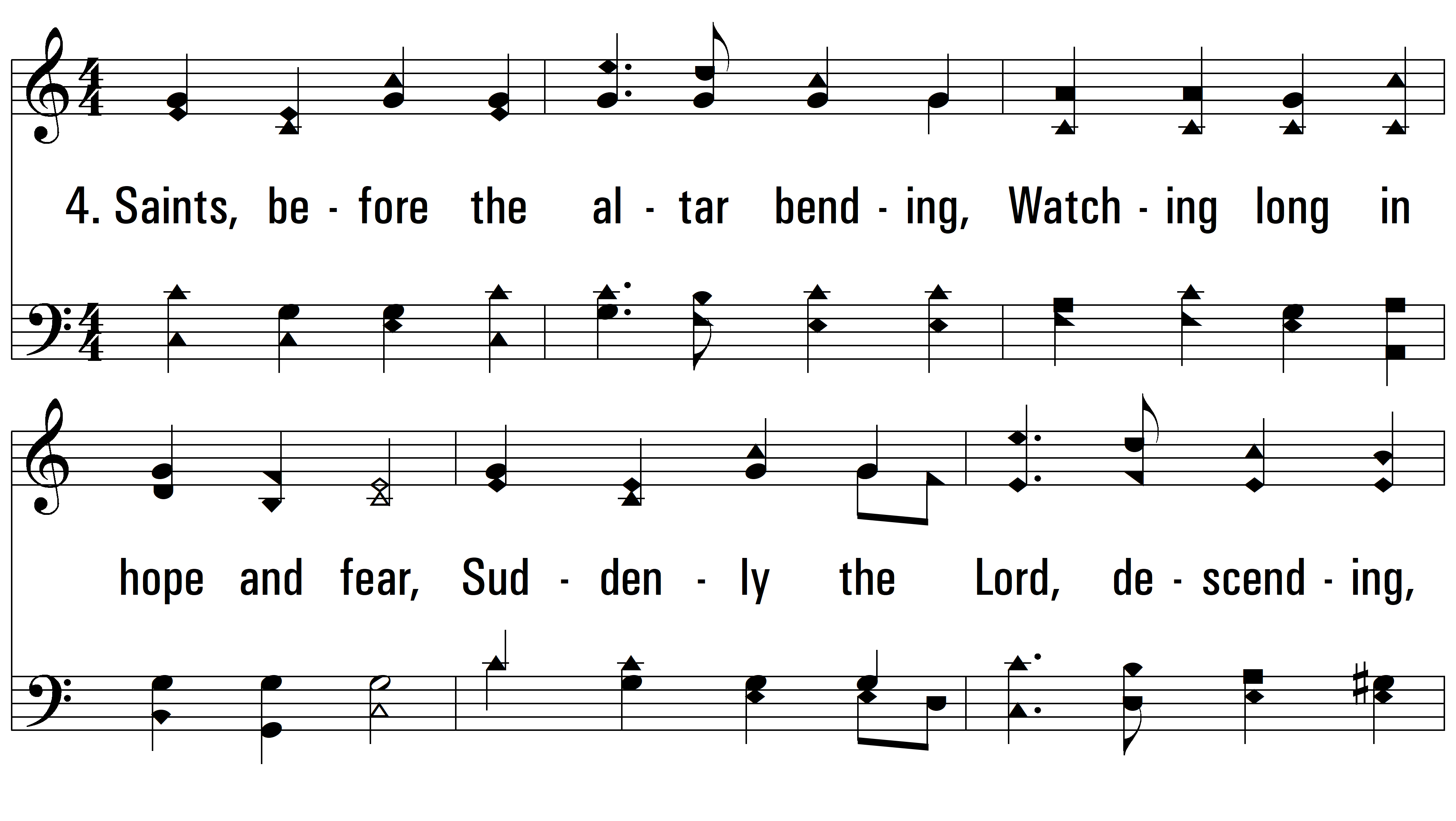 vs. 4 ~ Angels From The Realms Of Glory
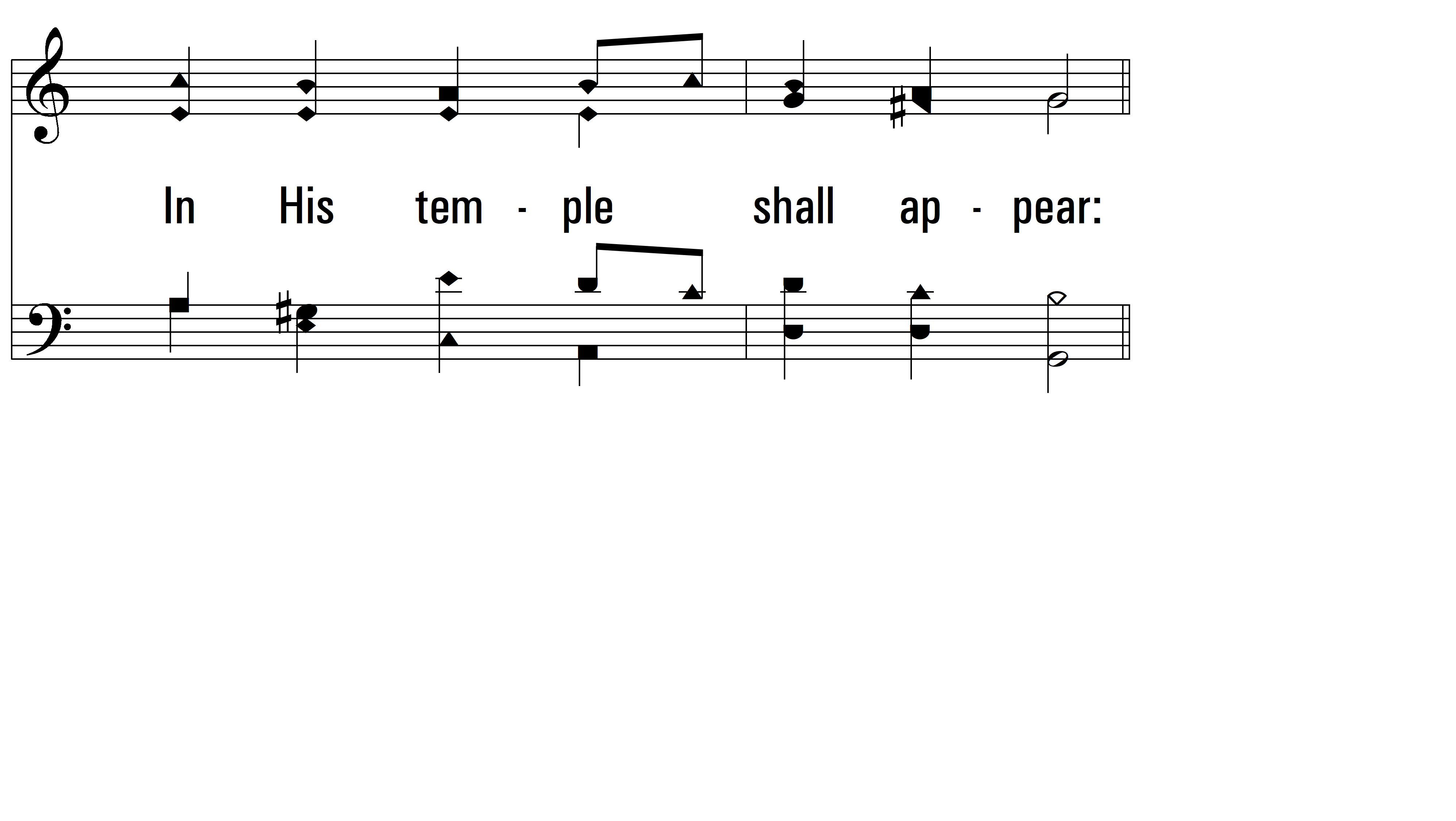 vs. 4
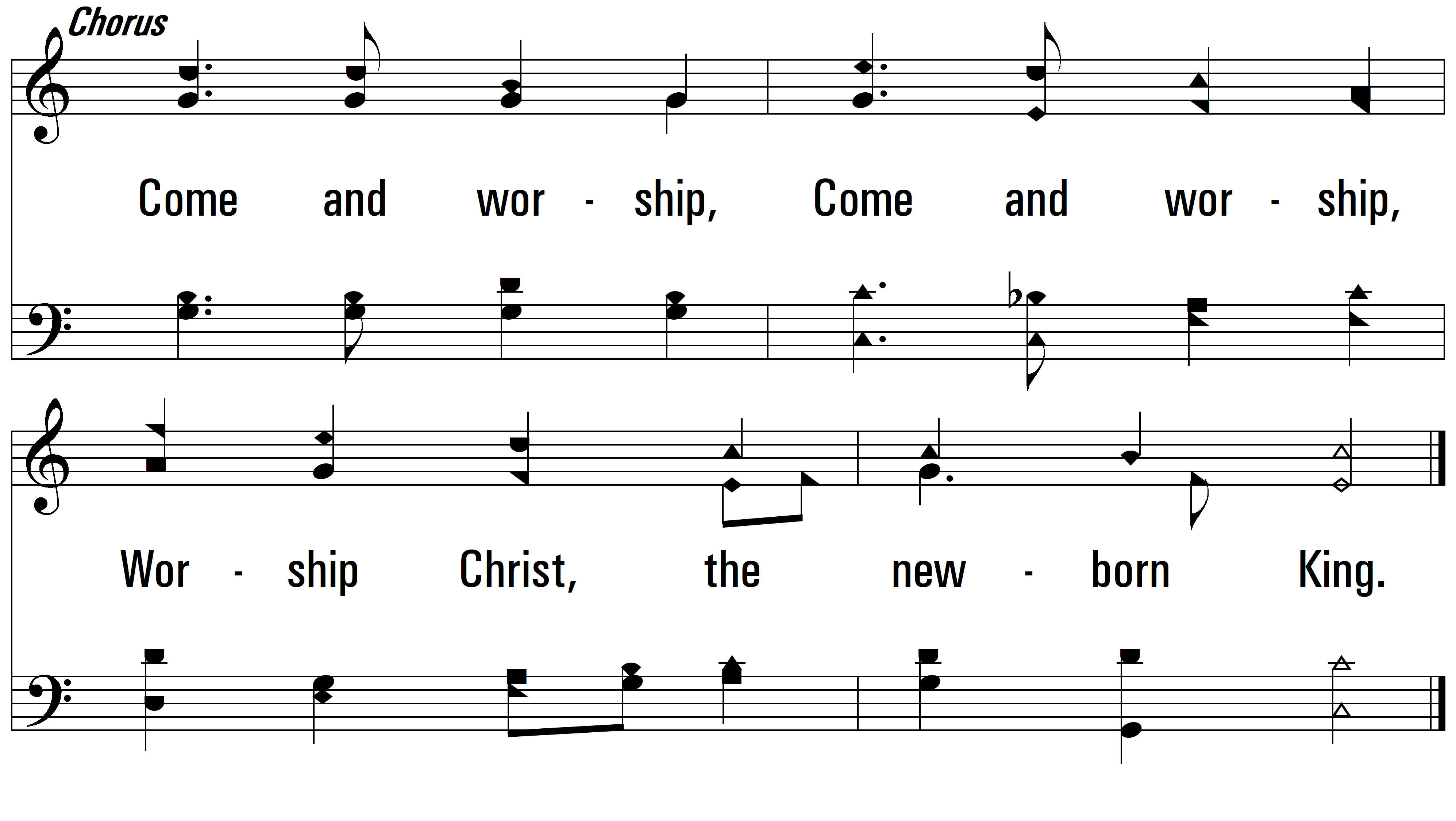 END
PDHymns.com
vs. 4